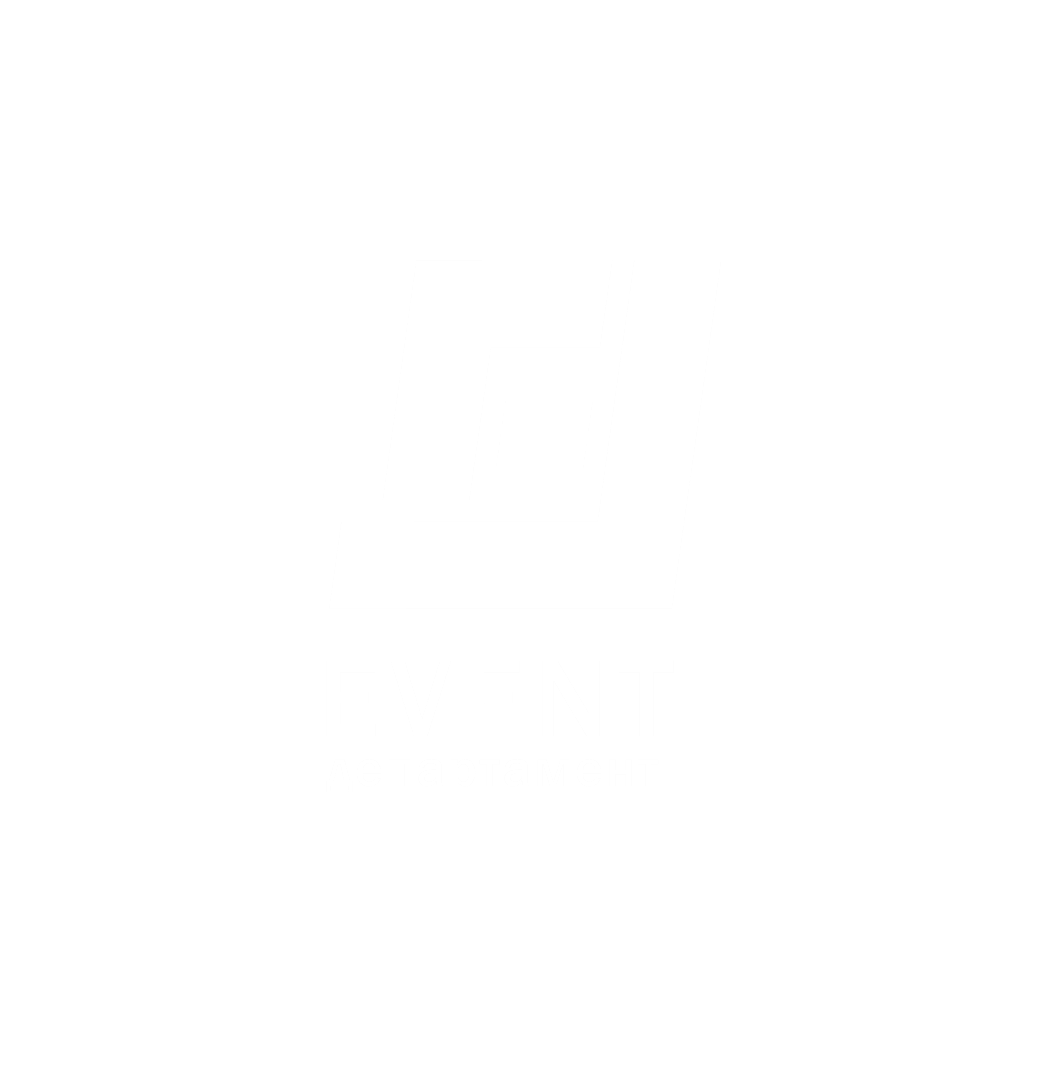 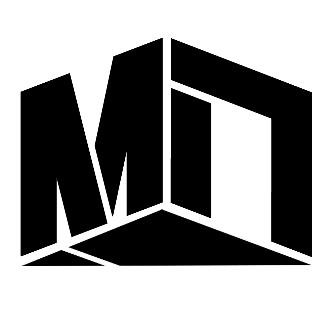 Спикер: Эйсмонт Никита Геннадьевич
Как вовлекать молодежь в гражданские инициативы
«Самое большое в истории поколение молодых людей собирается унаследовать мир, в котором царят глобальный кризис обучения и [нехватка] навыков. Частные компании должны сотрудничать с правительствами, чтобы помочь устранить этот недостаток навыков и предоставить молодым людям возможности, необходимые для реализации их потенциала. Возможности безграничны, а решение не терпит отлагательств»
Генриетта Фор, 
исполнительный директор
 Детского фонда ООН (ЮНИСЕФ):
ПЕРВОЕ В РОССИИ ИССЛЕДОВАНИЕ ВОВЛЕЧЕННОСТИ
РОССИЙСКИХ НКО В ЦИФРОВУЮ ТРАНСФОРМАЦИЮ
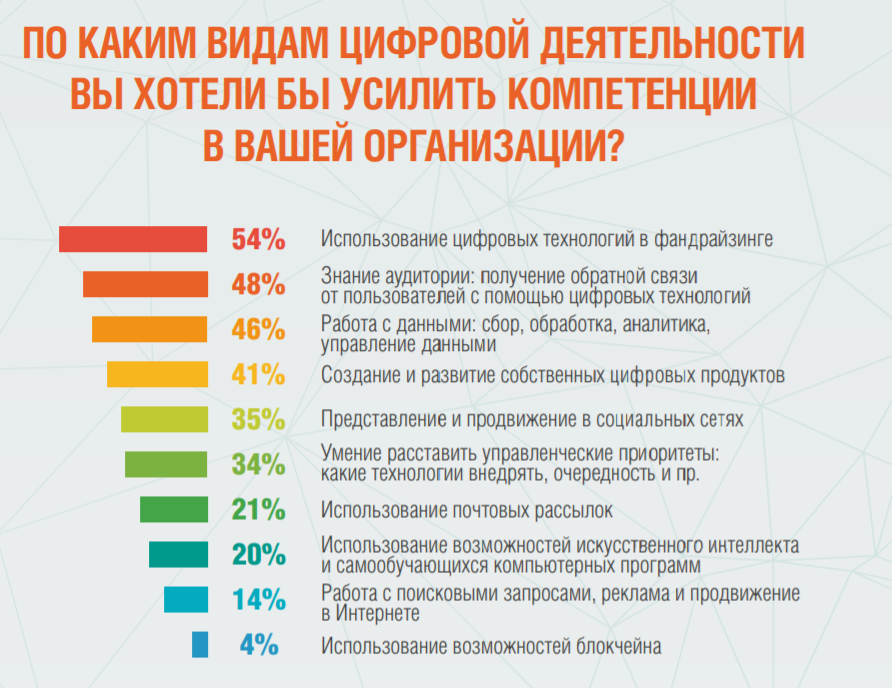 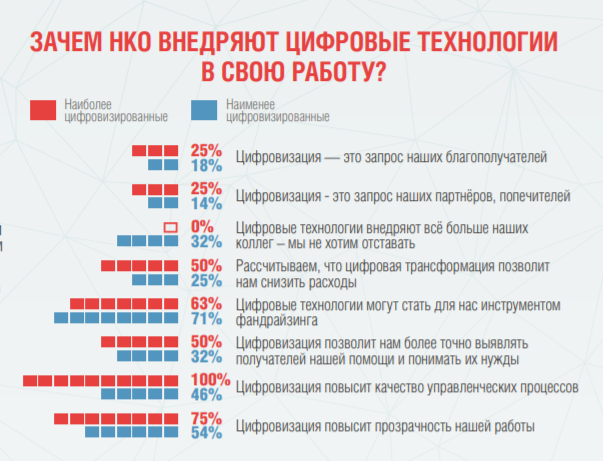 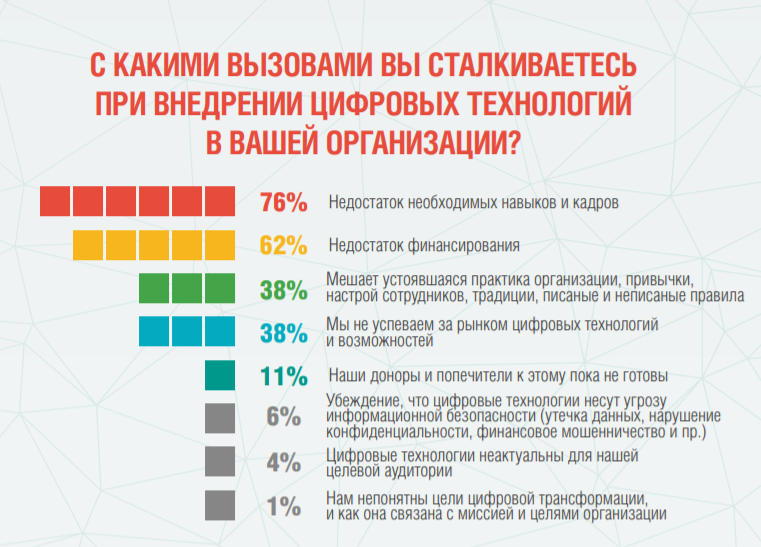 Исследование компании Dell



среди возрастной категории 16 лет — 23 года в 17 странах мира, показало, что молодежь очень рано начинает трудовую деятельность (у 83% уже был опыт). У «альф» начинать зарабатывать как можно раньше — тоже уже норма, правда, многие в силу своего возраста пока не могут справиться без помощи родителей.
ТОП-10 навыков по данным Всемирного экономического форума
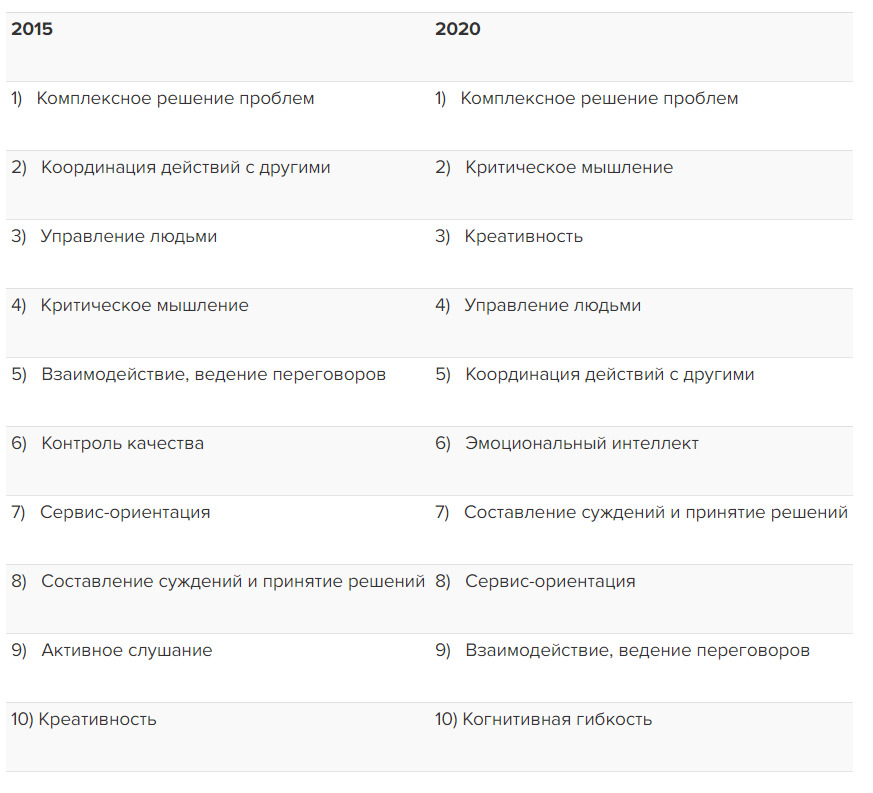 «Новые» навыки для успешной детялеьности
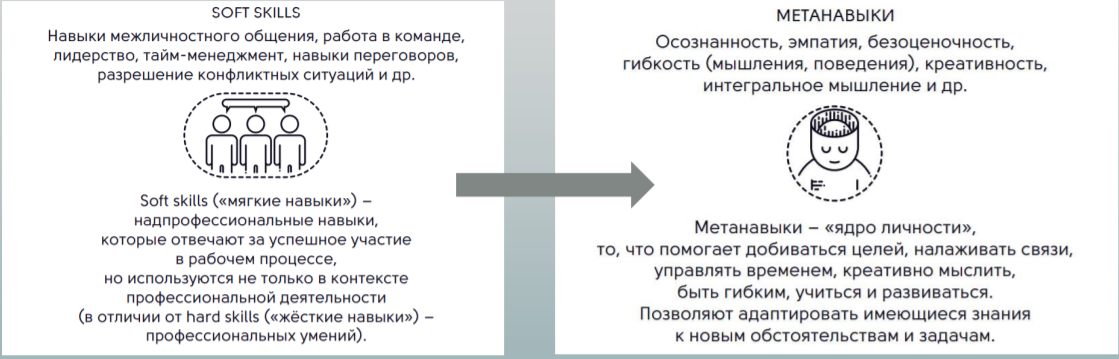 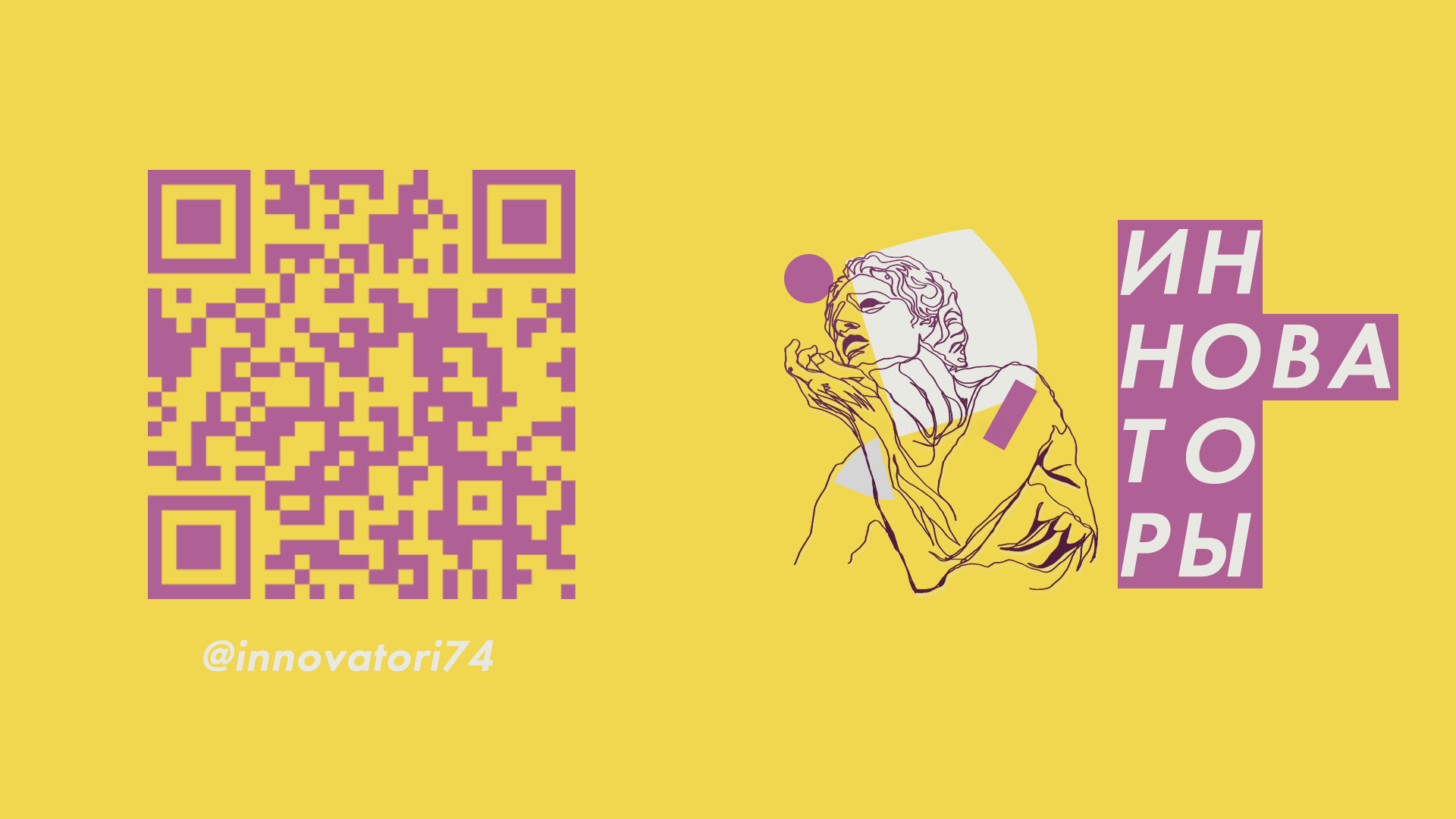 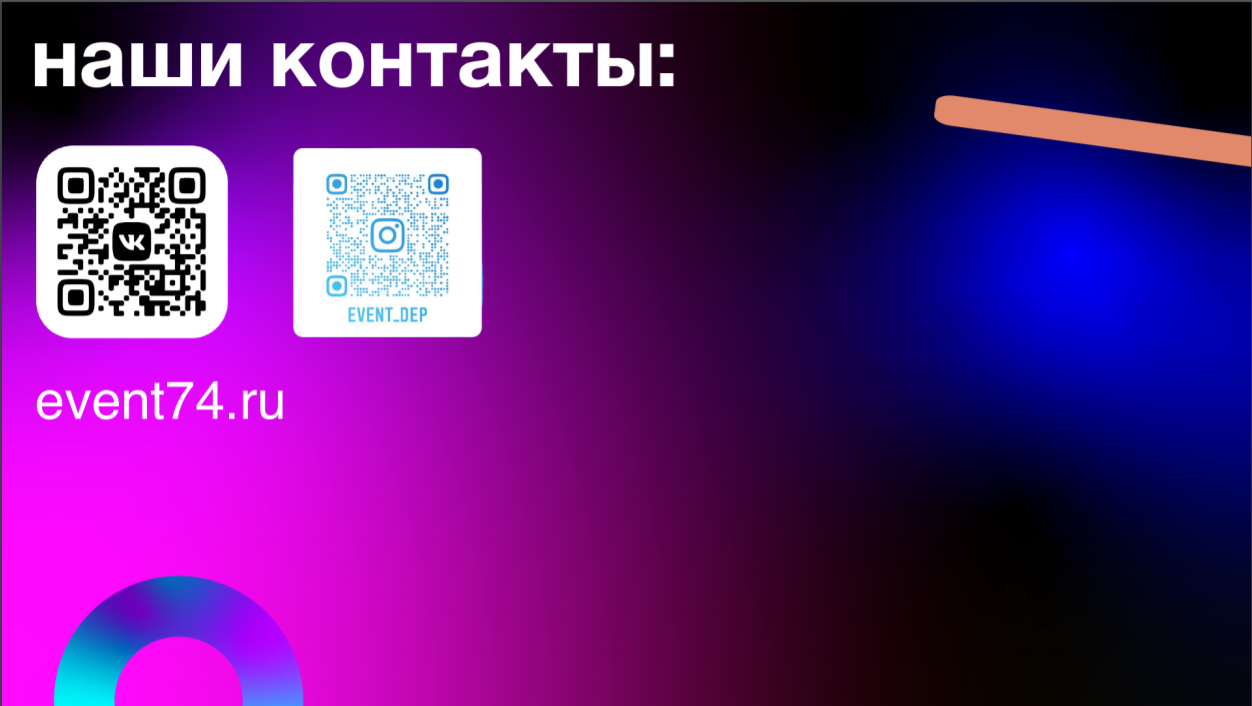 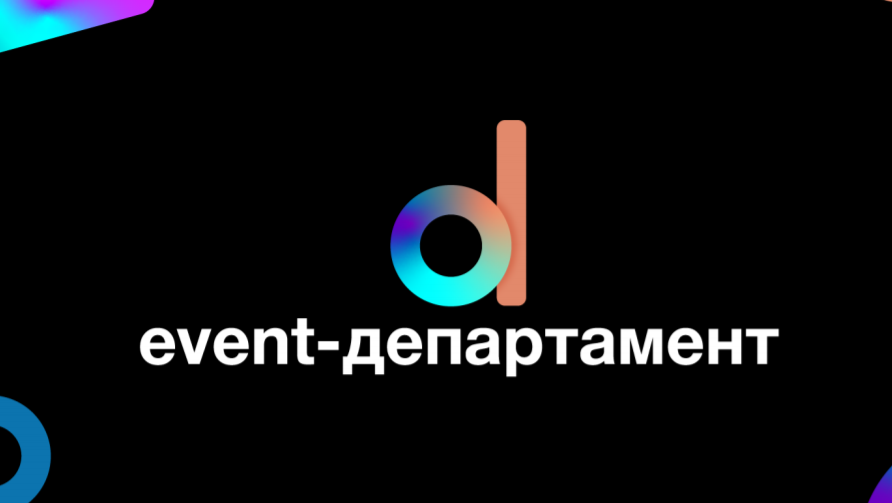